VIRGINIA RAILWAY EXPRESS
Transportation Forum for NOVA’s Elected Leaders
April 23, 2018
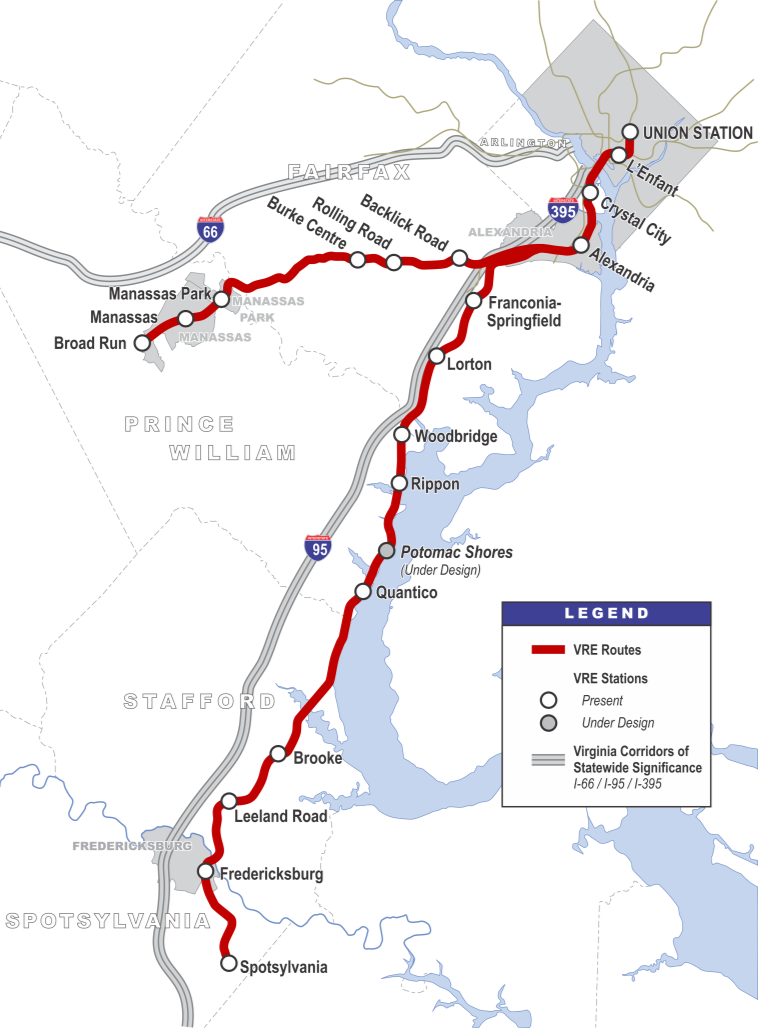 Who we are
A commuter rail systemRunning on existing railroad tracks since 1992

Serving Washington DC and Northern VirginiaCarrying long-distance commuters to DC, Arlington & Alexandria
Nearly 20,000 daily tripsCommuters that wouldotherwise drive alone in cars*
Two lines, 96 milesAdding peak capacity to I-95, I-395 & I-66 corridors*
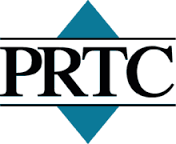 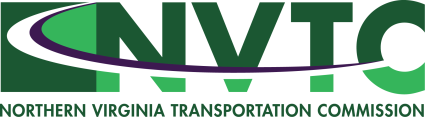 VIRGINIA RAILWAY EXPRESS
* Source: Texas Transportation Institute, Virginia Railway Express Congestion Relief Contribution; 2015
VRE TWO Lines
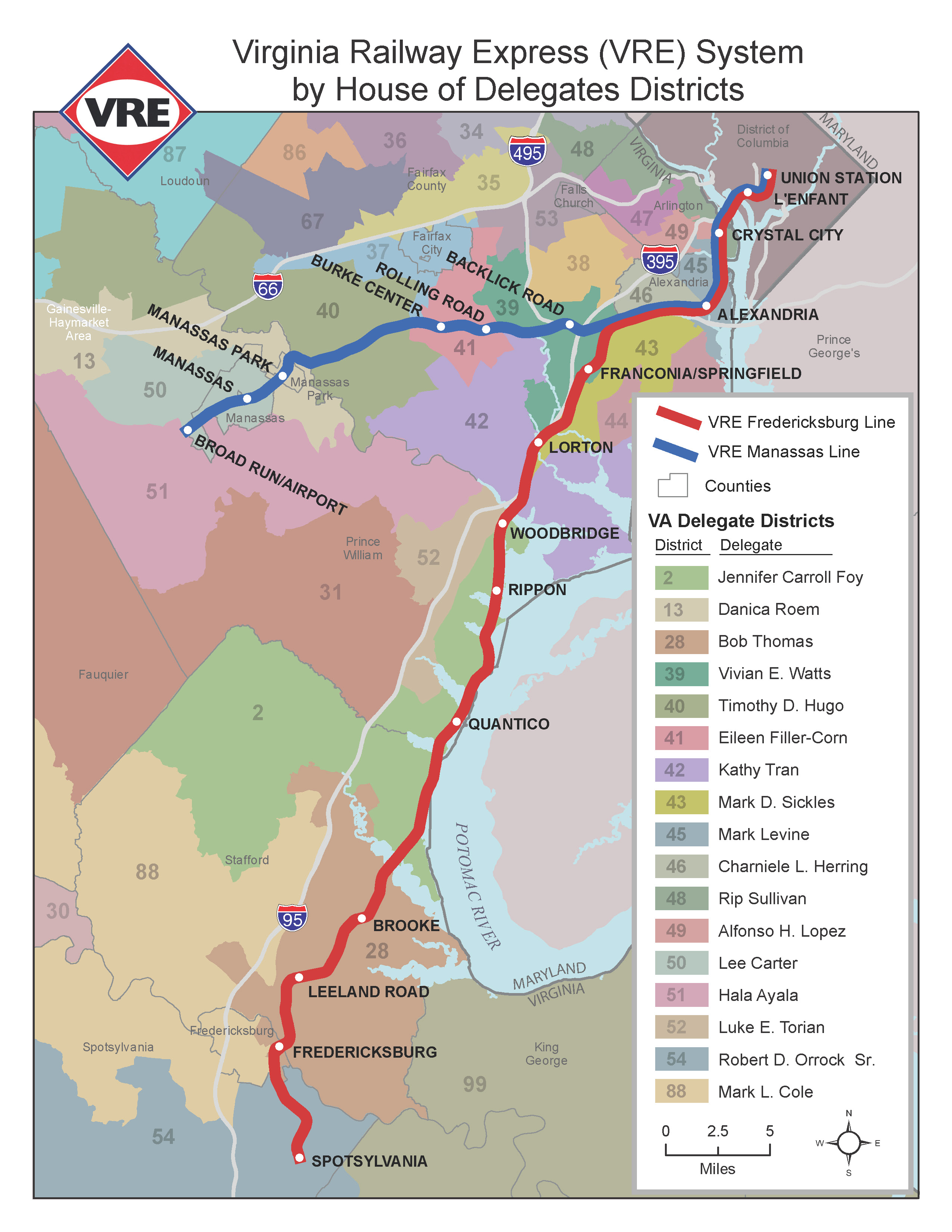 Manassas
I-66/I-395 corridor
36 miles/45 minutes to DC
16 weekday trains
10 stations (4 on both lines)
8,500 riders/day
Fredericksburg
I-95/I-395 corridor
60 miles/84 minutes to DC
16 weekday trains
13 stations (4 on both lines)
10,500 riders/day
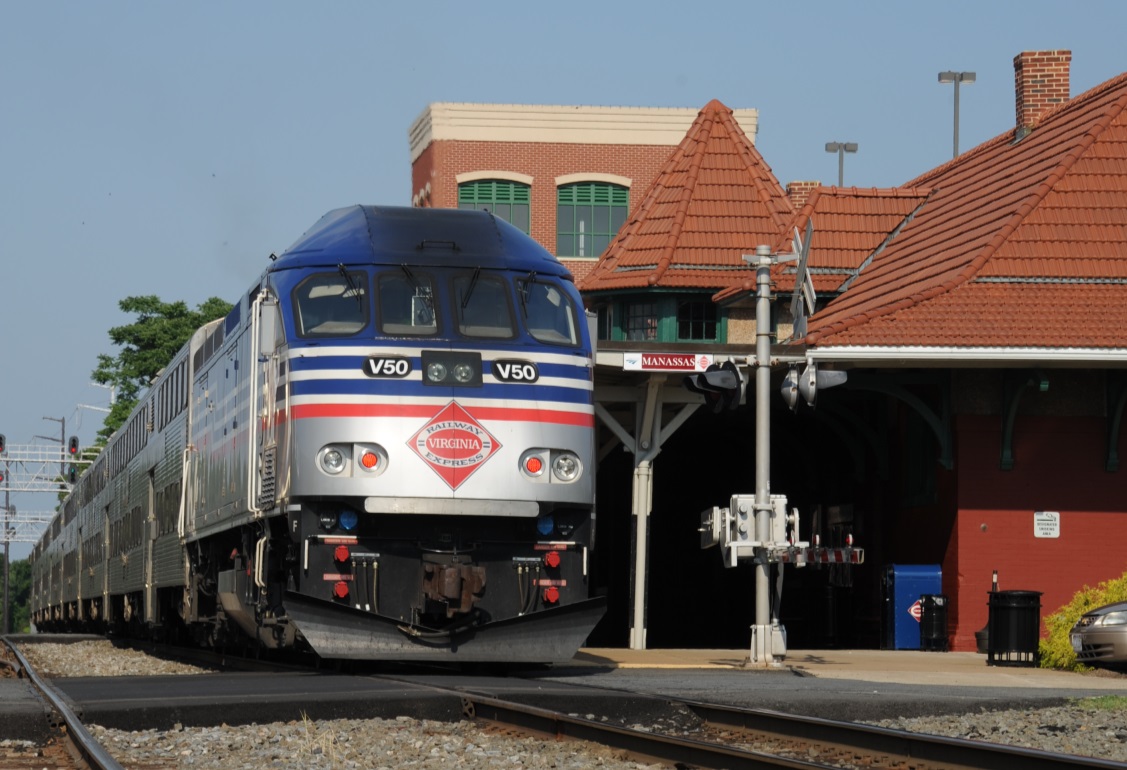 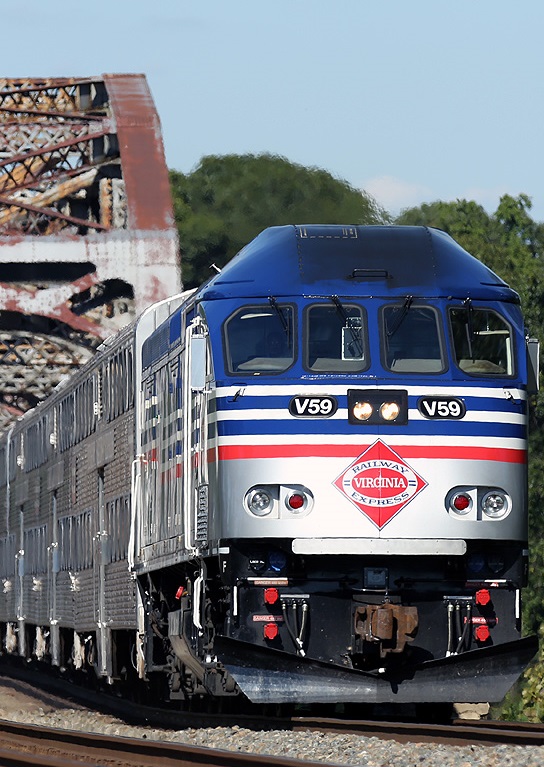 CORE Values
Safe Operations
High Customer Satisfaction
Quality Service
Reliable Service
Strong Partnerships  with Host Railroads
VRE Riders per Jurisdictional Residence
On a typical weekday, VRE draws ridership from 39 jurisdictions in Virginia.
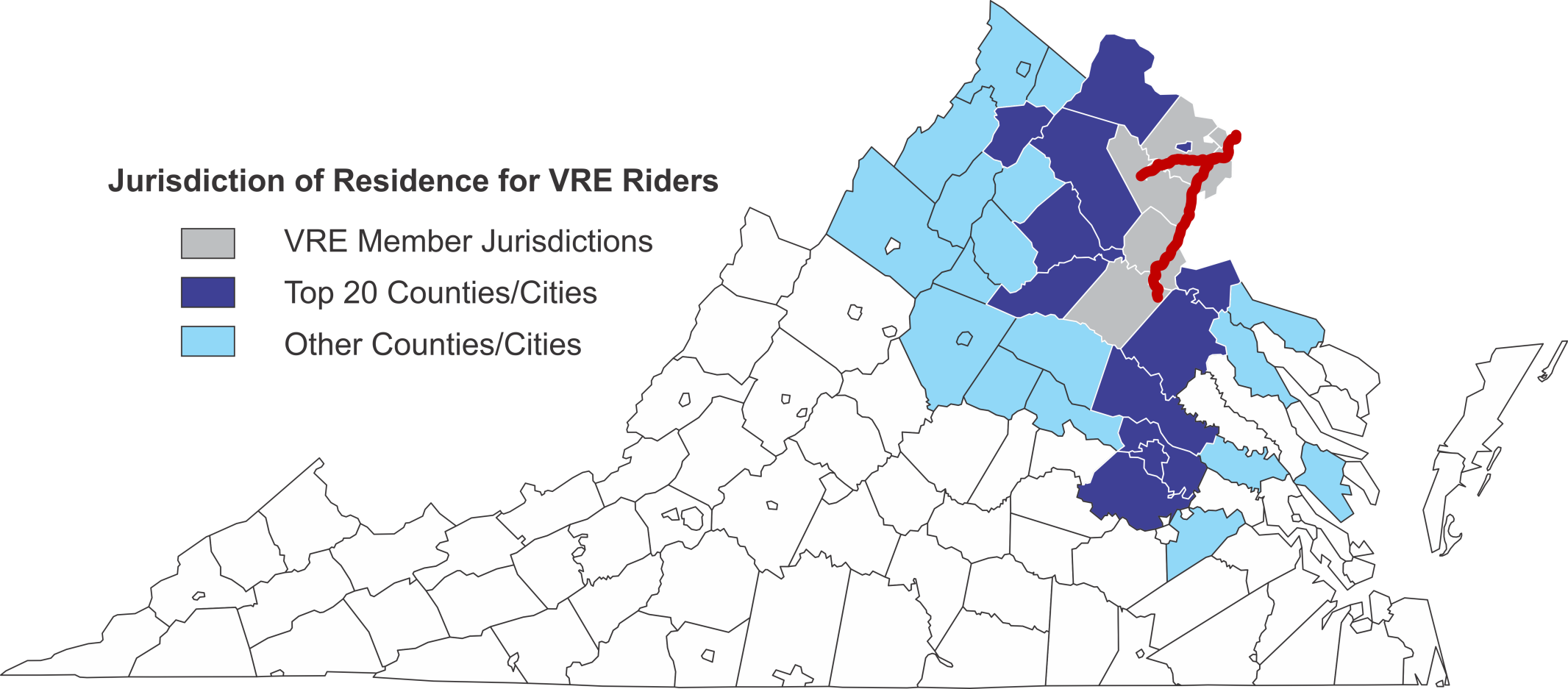 Winchester
Washington DC
Alexandria
Manassas
*
Fredericksburg
Charlottesville
Richmond
* Source: 2015 Master Agreement Survey
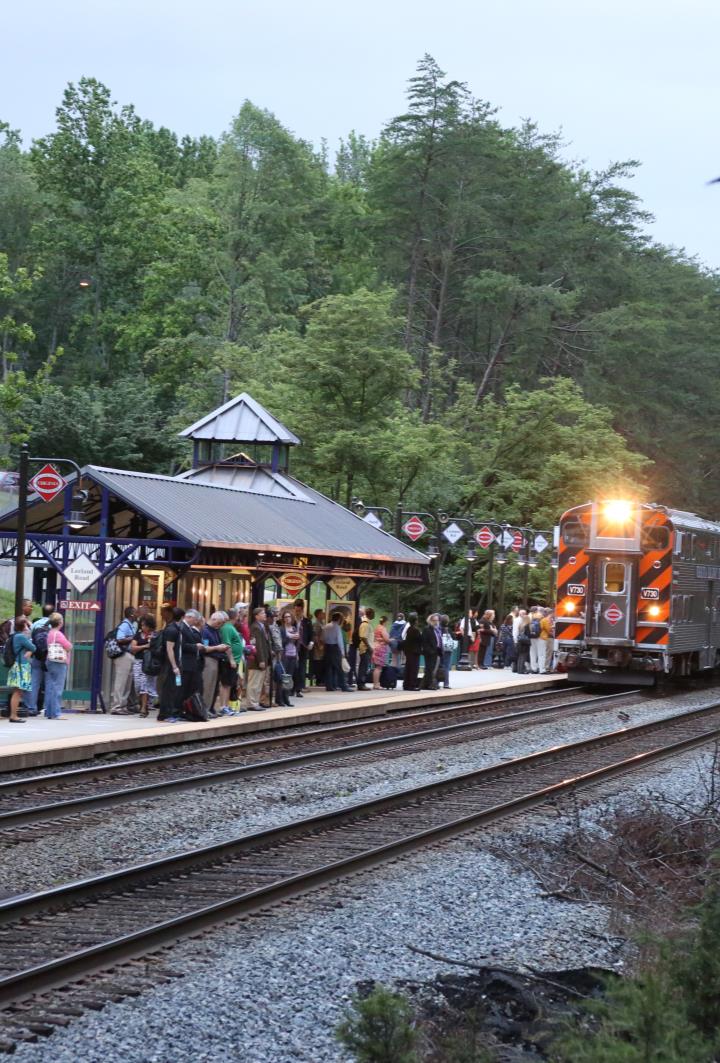 importance to northern Virginia
Part of a balanced transportation system
VRE equivalent to 150 more lane miles on I-95/I-395/I-66* 

Contributes to traffic congestion reduction 
VRE reduces peak delay up to 20% on I-95/I-395/I-66*
Doubling VRE ridership can reduce delay another 14%*

An effective means of adding peak transportation capacity
In 2017, NVTC reported that VRE & Metrorail boost state revenues by $600 million annually
* Source: Texas Transportation Institute, Virginia Railway Express Congestion Relief Contribution; 2014
VRE SYSTEM PLAN 2040
Add rail capacity to grow to 50,000+ daily riders
PHASE 1: 
Add railcars for longer trains
More station parking
More train storage
Second & longer platforms
PHASE 2 & 3: 
Run more trains
Capacity improvements
Additional CSXT tracks
Long Bridge Expansion
More parking, railcars, yards
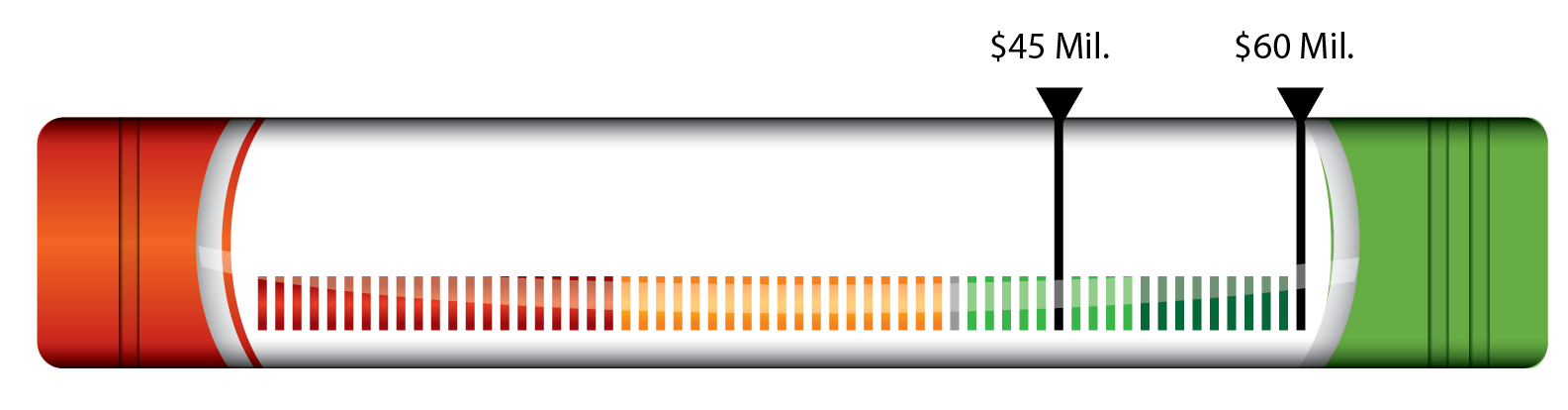 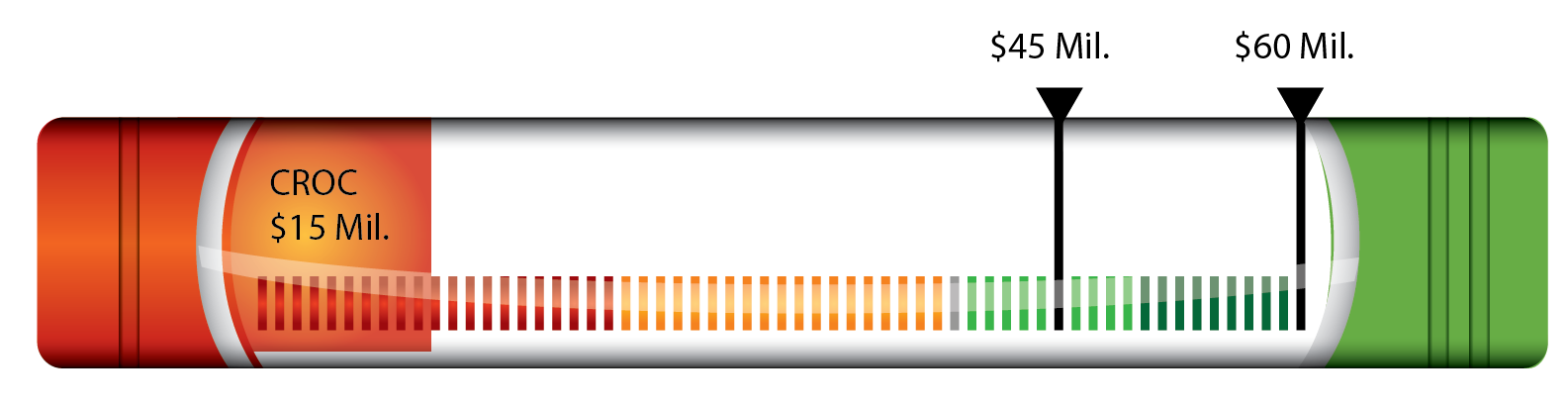 Phase I
Phase II
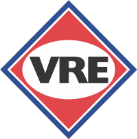 Commuter rail operating andcapital (CROC) fund
New dedicated funding for VRE from gas tax floor in NVTC and PRTC regions
$15 million annually for operating or capital needs
Vital to VRE’s financial stability:
Offset operating expense growth without major increases in local subsidy or fares
Provide funding for critical capacity projects like L’Enfant Station and Fourth Track and Crystal City Station
Support future needs like railcar replacement
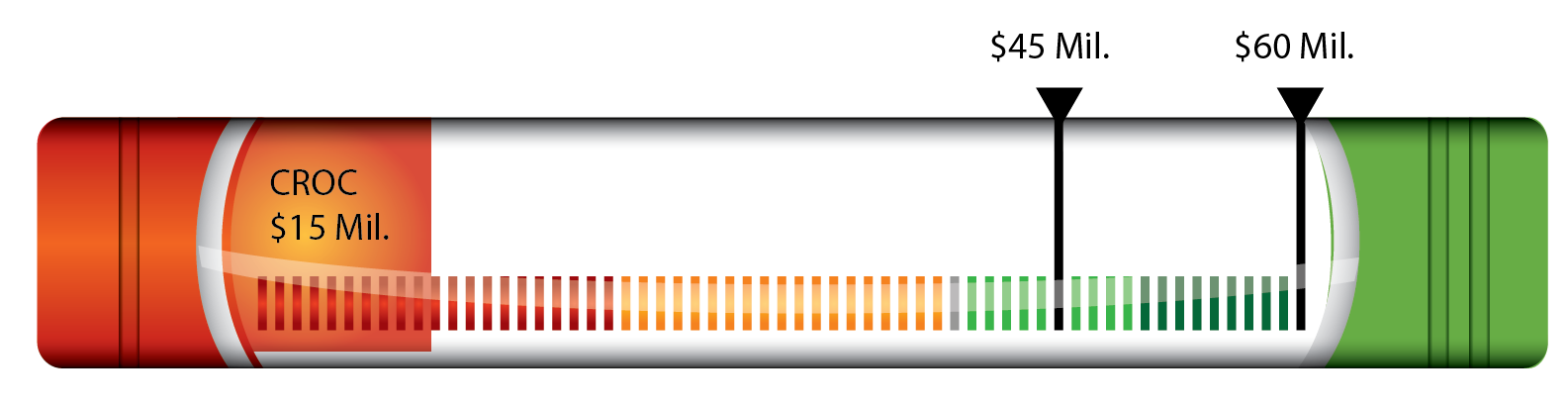 Phase I
Phase II
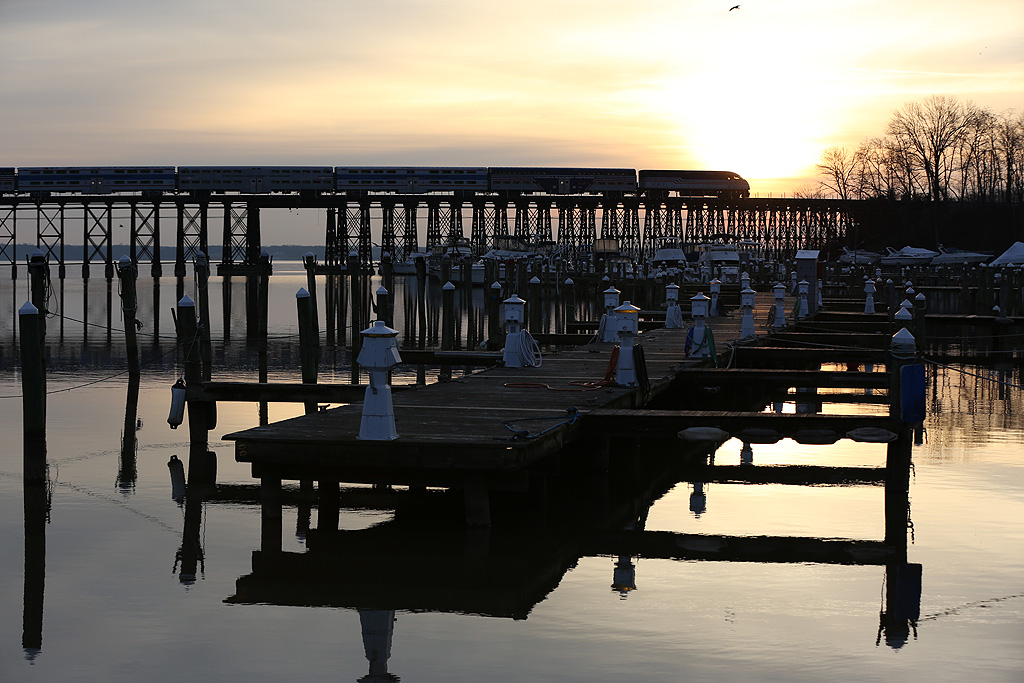 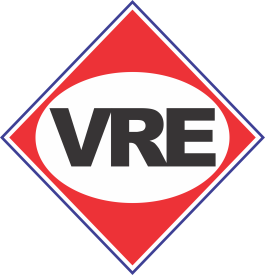